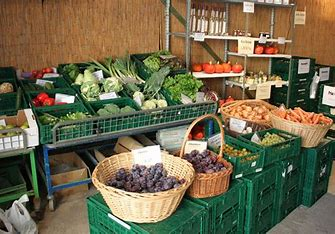 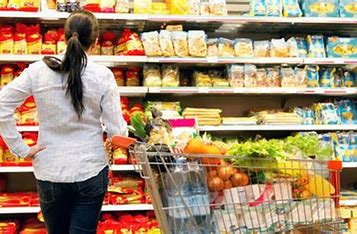 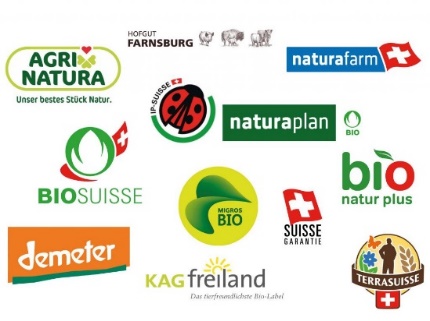 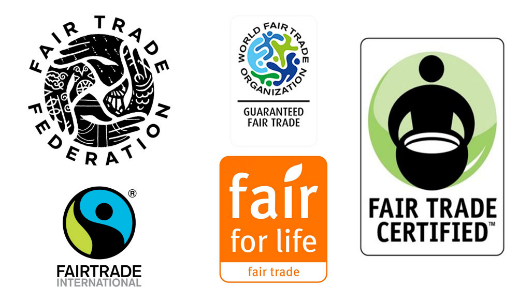 Gesundes Essen – Gesunde Umwelt
Weiterbildung Fourchette Verte –Workshop Label
3. September 2024
[Speaker Notes: Zusammenstellung Karin Nowack]
Auf was achtet ihr beim Einkaufen?
01.10.2024
2
Label und Marken
Information für Konsumenten über Produktionsweise (ökologisch, ethisch, sozial) und Herkunft
Verschiedene Vorstellungen von gesunden und ökologischen Lebensmitteln -> Konsumentin kann wählen, was ihren Werten entspricht
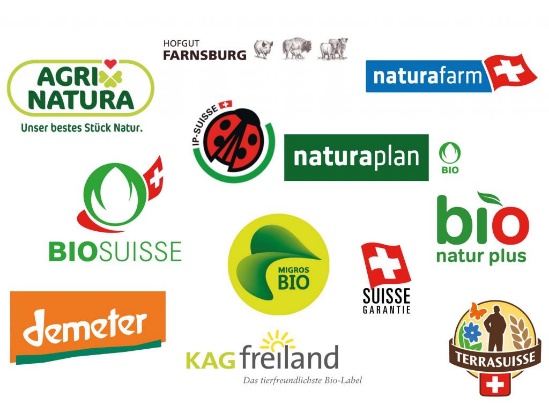 01.10.2024
3
Kategorien von Labels
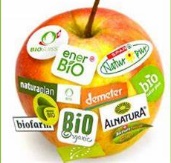 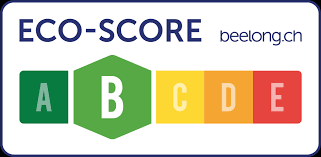 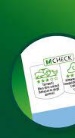 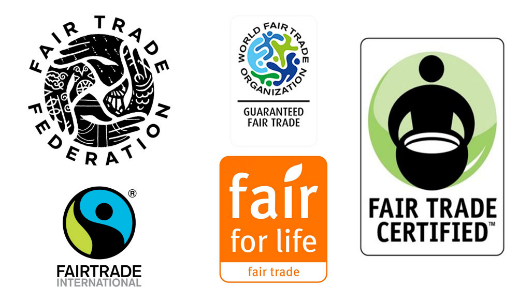 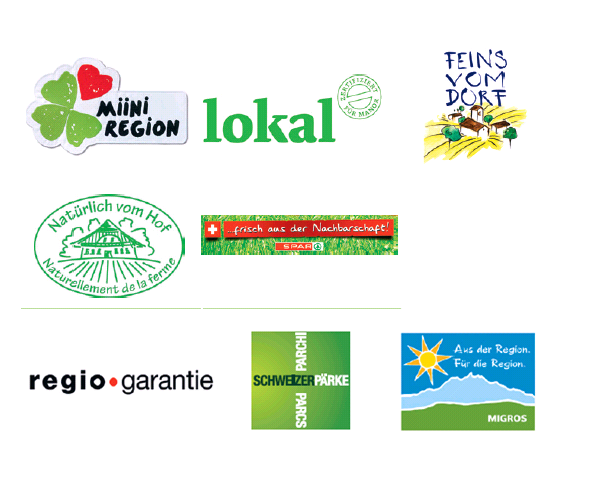 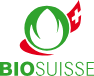 01.10.2024
4
[Speaker Notes: Kombinationen
z.b. Bio Suisse: Gesamtnachhaltigkeit, Bio, Fair, Sozial, Nähe]
Bewertung Label: labelinfo.ch
Informationen und unabhängige Bewertung: 
Ökologie
Sozialstandards
Tierwohl
Glaubwürdigkeit/Transparenz
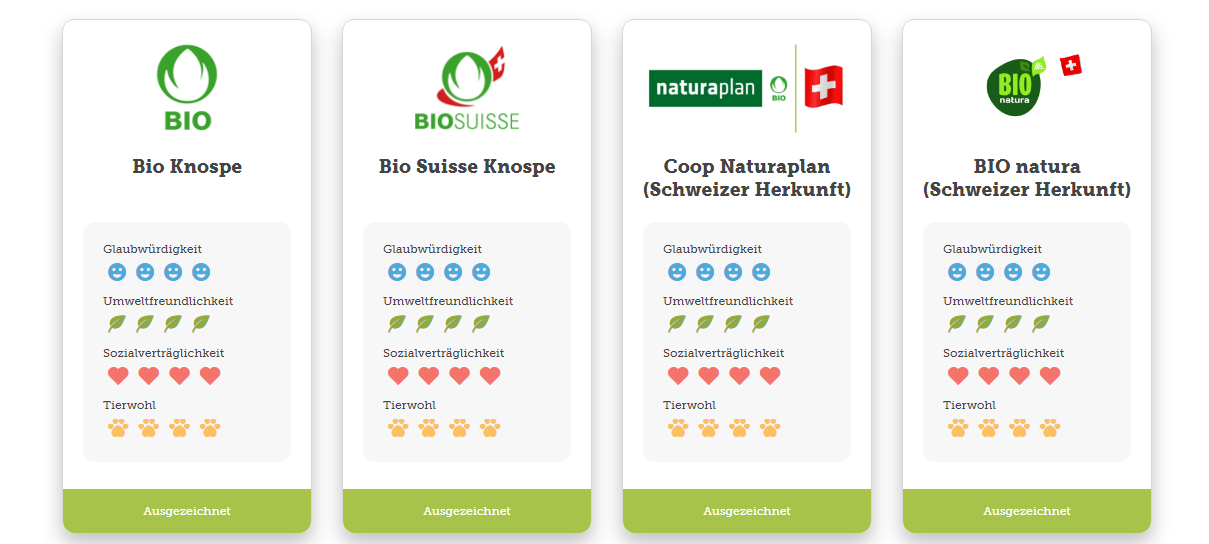 01.10.2024
5
Informationsquellen
Labelinfo.ch
Clever-konsumieren.ch
Regio-garantie.ch 
Essenmitherz.ch (Tierlabel)
Einzelne Firmen und Labels
Infoblatt
01.10.2024
6
Label für ökologische Landwirtschaft
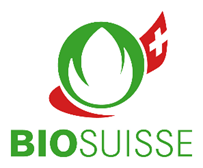 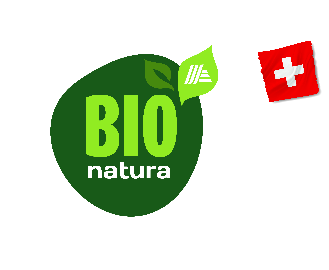 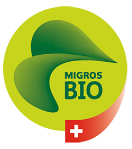 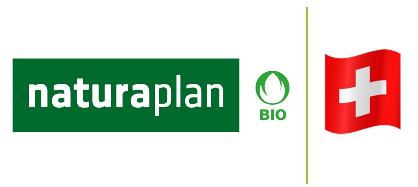 Aldi
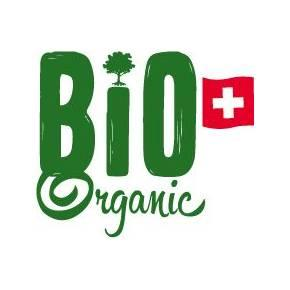 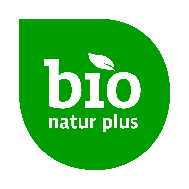 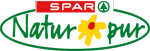 Bio-Verordnung plus weitere Anf.
Lidl
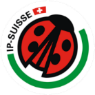 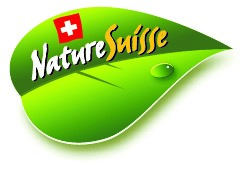 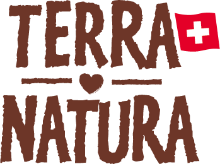 IP Suisse
Aldi
Lidl
01.10.2024
7
[Speaker Notes: Empfehlenswert gemäss labelinfo.ch (unabhängige Bewertung der Anforderung der Labels)]
Weitere Bio-Label
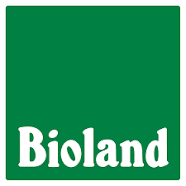 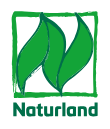 Und weitere..
Wenn Bio drauf steht, ist Bio drin (gesetzlich vorgeschrieben und kontrolliert
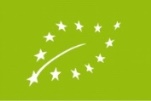 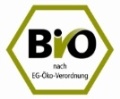 01.10.2024
8
Tierwohl-Label
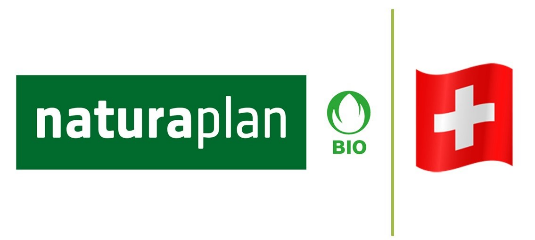 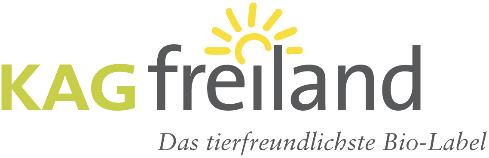 (plus alle Biolabel)
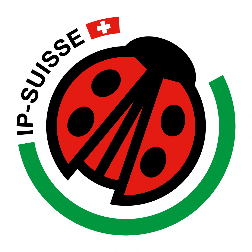 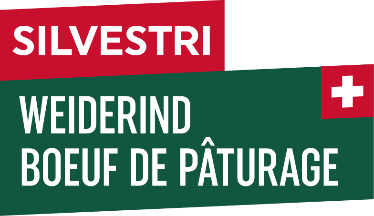 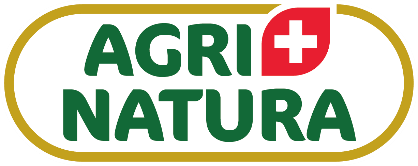 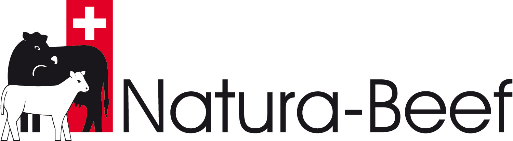 Volg, Prima
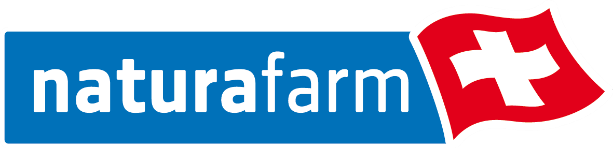 Coop
01.10.2024
9
Empfehlenswerte Fisch-Label
Einheimischer Fisch
Einheimischer Fisch aus Bio-Zucht

MSC wird als bedingt empfehlenswert beurteilt
Friends of the sea wird als kaum empfehlenswert beurteilt
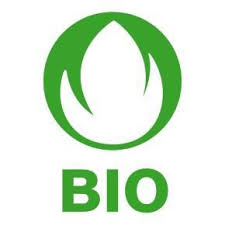 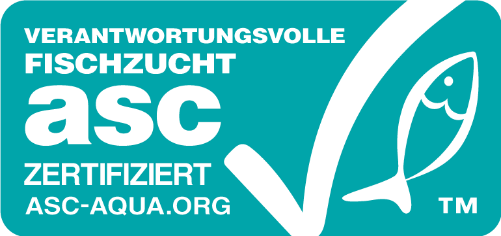 01.10.2024
10
Fair/Soziallabel
Fair-Label mit teilw. ökologischen Anforderungen
Bio-Label mit sozialen Anforderungen
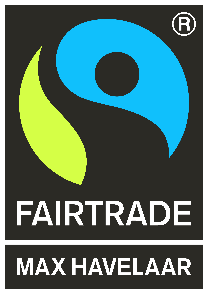 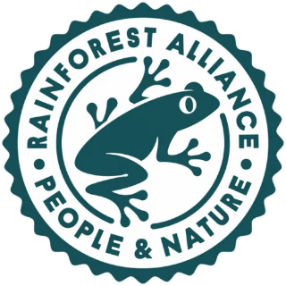 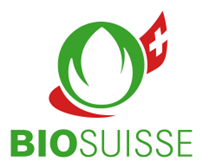 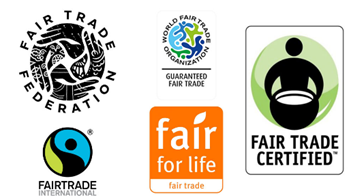 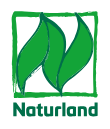 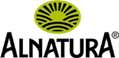 01.10.2024
11
Migros Aarau – aus der Region?
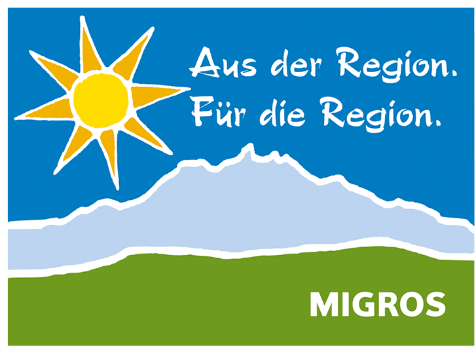 Frischprodukte kommt aus der Kantonen Aargau, Bern und Solothurn, zusammengesetztes Produkt zu 80 % aus dieser Region
01.10.2024
12
[Speaker Notes: Unter dem Label «Aus der Region. Für die Region.» verkauft die Migros Lebensmittel und landwirtschaftliche Produkte, die von regionalen Produzenten mit Rohstoffen aus der Region hergestellt werden. Produkte stammen zu mindestens 80% aus der Region. Der Verkauf dieser regionalen Erzeugnisse erfolgt nicht in der ganzen Schweiz. Jedes Produkt, das in einer bestimmten Region produziert wurde, wird auch nur in dieser bestimmten Region verkauft. Insgesamt unterscheiden wir neun Regionen: Aare, Basel, Genf, Luzern, Neuenburg-Freiburg, Ostschweiz, Wallis, Waadt, Zürich.

Die meisten Regiolabel enthalten keine erhöhten Auflagen zur Ökologie der Produktion oder Tierhaltung dh das einzige Kriterium ist die Herkunft]
Regiolabel
Die meisten Regiolabel enthalten keine erhöhten Auflagen zur Ökologie der Produktion oder Tierhaltung; das einzige Kriterium ist die Herkunft
Somit können sie nicht zu den empfehlenswerten Labels gerechnet werden gemäss labelinfo.ch
Sind natürlich trotzdem wertvoll
01.10.2024
13
Workshop /Gruppenarbeit
5 Label pro Gruppe: was sagen sie aus, sind sie empfehlenswert?
Notizen auf Arbeitsblatt
Anschliessend den anderen vorstellen
01.10.2024
14